Игра в 
футбол
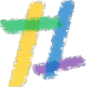 tekhnologic
Красные
Синие
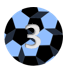 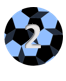 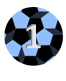 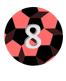 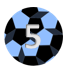 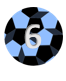 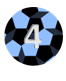 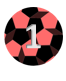 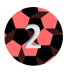 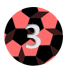 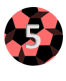 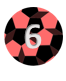 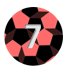 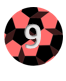 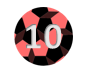 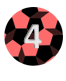 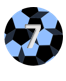 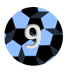 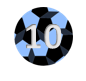 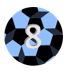 Гол!
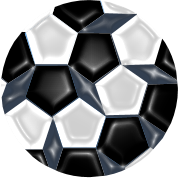 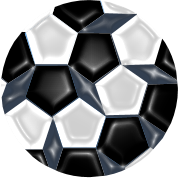 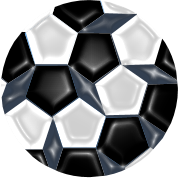 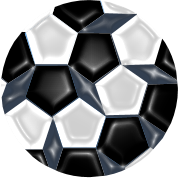 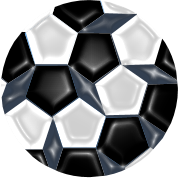 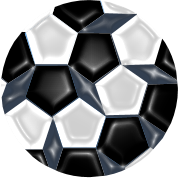 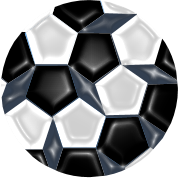 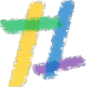 tekhnologic